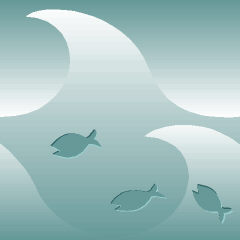 COÂNG  NGHEÄ  7 
Thöùc aên cuûa ñoäng vaät thuûy saûn
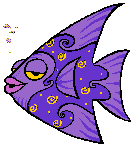 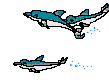 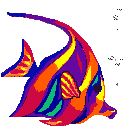 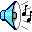 KIEÅM TRA BAØI CUÕ :
1 / Trình baøy ñaëc ñieåm  cuaû nöôùc nuoâi thuûy saûn ?
2 / Neâu toùm  taét tính chaát lyù hoïc cuaû nöôùc nuoâi thuûy saûn ?
3 / Trong nöôùc nuoâi thuûy saûn coù nhöõng 
loaøi sinh vaät naøo ?
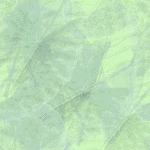 Baøi 52 :
Thöùc aên cuûa ñoäng vaät thuûy saûn 
(toâm caù )
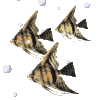 NHÖÕNG LOAÏI  THÖÙC AÊN CUÛA TOÂM ,CAÙ
1/ Thöùc aên töï nhieân
2 / Thöùc aên nhaân taïo
Caâu hoûi thaûo luaän
1 / Em haõy keå moät soá thöùc aên töï nhieân maø em bieát ?
2 / Haõy keå  teân moät soá thöùc aên nhaân taïo  ?
1 / THÖÙC AÊN TÖÏ NHIEÂN :
a/ Vi khuaån 
b/ Thöïc vaät thuyû sinh :
Thöïc vaät phuø du
  Thöïc vaätñaùy
Ñoäng vaät phuø du
Ñoäng vaät ñaùy
c/ Ñoäng vaät:
d/ Muøn baû höõu cô
Quan saùt hình veõ , neâu teân caùc sinh vaät öùng vôùi hình ñoù
Thöïc vaät phuø du :
     Taûo khueâ , taûo aån xanh, taûo ñaäu  
 Thöïc vaät baäc cao : 
     Rong ñen laù voøng , rong loâng gaø 
 Ñoäng vaät phuø du : 
    Truøng tuùi trong , boä voøi voi , truøng hình tia 
  Ñoäng vaät ñaùy : 
   Oác cuû caûi , giun moàm daøi
Caâu hoûi thaûo luaän
1 / Quan saùt hình veõ , neâu teân caùc loaïi thöùc aên öùng vôùi    hình ñoù
2 / Haõy keå  teân moät soá thöùc aên nhaân taïo  ?
Quan saùt hình veõ , neâu teân caùc loaïi thöùc aên öùng vôùi    hình ñoù
1/ Thöùc aên tinh coù nhöõng loaïi naøo ?
Boät nguõ coác , ñoã töông khoâ laïc
2 / Thöùc aên thoâ coù nhöõng loaïi naøo ?
Phaân höõu cô , phaân voâ cô ( ñaïm , laân , kali )
3 / Ñaëc ñieåm cuûa thöùc aên hoãn hôïp laø gì ?
Coù nhieàu phaàn phoái troän ñaûm baûo dinh döôõng , coù chaát keát dính vaø ñoä hoaø tan  khi cho vaøo trong nöôùc
2 / THÖÙC AÊN NHAÂN TAÏO :
a) Thöùc aên tinh : boät baép , boät ñaäu , boät saén , caùm ……
b) Thöùc aên thoâ : rau , coû , phaân höõu cô , phaân voâ cô .
c) Thöùc aên hoän hôïp
NHÖÕNG LOAÏI  THÖÙC AÊN CUÛA TOÂM , CAÙ
1/ Thöùc aên töï nhieân : laø loaïi thöùc aên coù saún trong nöôùc .
Goàm coù : vi khuaån , thöïc vaät thuyû sinh ñoäng vaät phuø du , ñoäng vaät ñaùy vaø muøn baû höõu cô
2 / Thöùc aên nhaân taïo: do con ngöôøi cung caáp tröïc tieáp .
Coù  3 nhoùm : thöùc aên tinh , thöùc aên thoâ vaø thöùc aên toång hôïp
QUAN HEÄ VEÀ   THÖÙC AÊN
- Caùc sinh vaät soáng trong nöôùc : vi khuaån , ñoäng vaät thuyû sinh , ñoäng vaät phuø du , ñoäng vaät  ñaùy roài ñeán toâm caù coù moái quan heä maät thieát vôùi nhau theo sô ñoà 16 :
Bieåu dieãn söï cung caáp
Ghi chuù :
Bieåu dieãn söï phaân huyû
Chaát dinh döôõng hoaø tan
Thöïc vaät phuø du
Thöïc vaät ñaùy
Vi khuaån
Vi khuaån
Ñoäng vaät phuø du
Ñoäng vaät ñaùy
Chaát vaån
Toâm ,caù
Buøn ñaùy ao
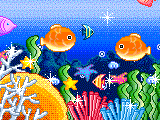 Ghi nhôù : (SGK trang 143 )
Cuûng coá
1/ Töø moái quan heä veà thöùc aên , em cho bieát laøm theá naøo ñeå taêng löôïng thöùc aên cho toâm caù ?
2/Thöùc aên cho toâm caù goàm nhöõng loaïi naøo  ?
3/ Söï khaùc nhau giöõa thöùc aên nhaân taïo vaø thöùc aên töï nhieân ?
4/Em haõy trình baøy moái quan heä veà thöùc aên cho toâm caù ?
Coù theå em chöa bieát
a1
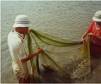 Nuoâi vaø thu hoaïch toâm
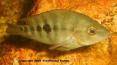 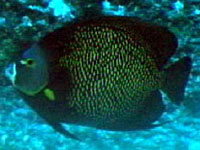 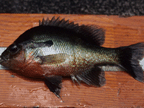 Nuoâi vaø thu hoaïch caù
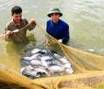 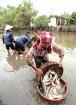